MVTX & INTT Readout Speed
11/09/2021
Fast-ML Bi-Weekly
11/9/21
Fast-ML Bi-Weekly
‹#›
MVTX + INTT: 3 + 2 layers
Silicon Strips: 
78um x 16mm (A)/20mm (B)
INTT
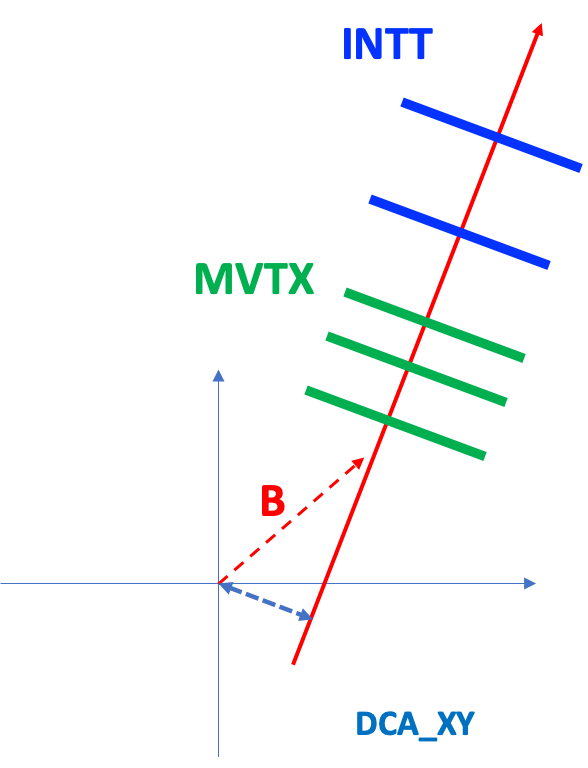 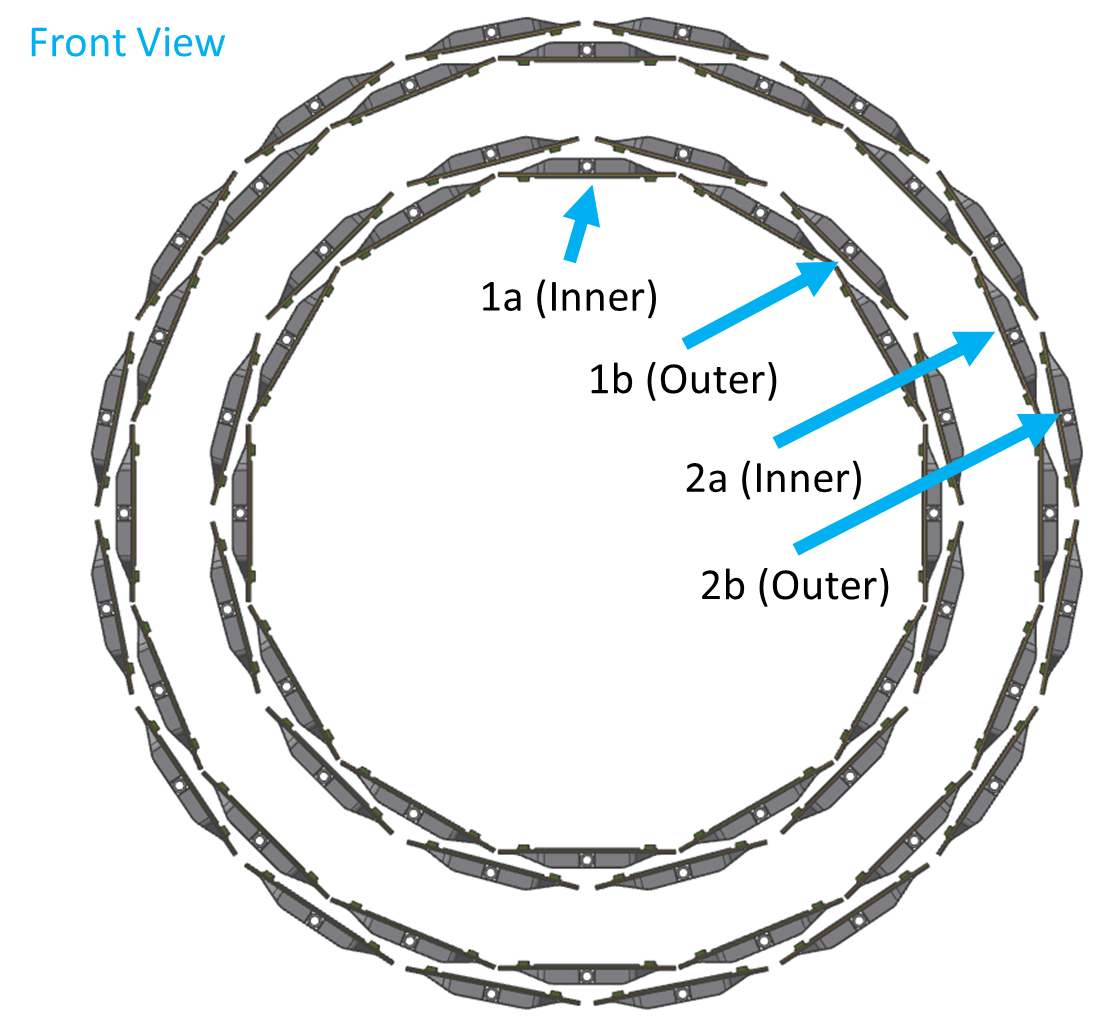 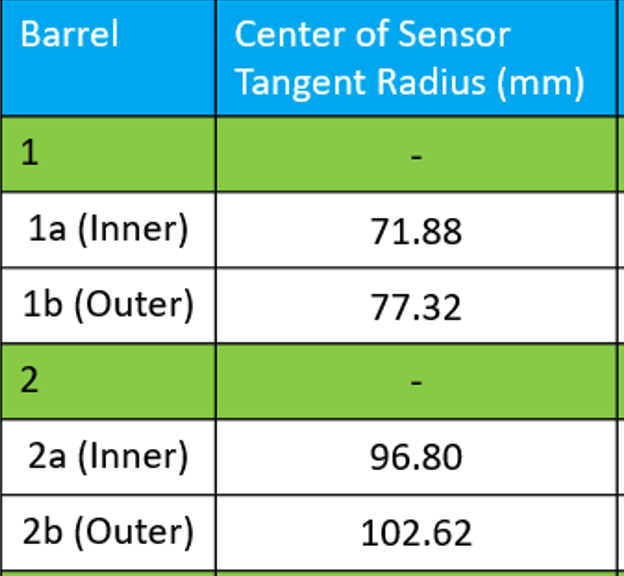 R=9.8cm
7.4cm
4.1cm
MVTX
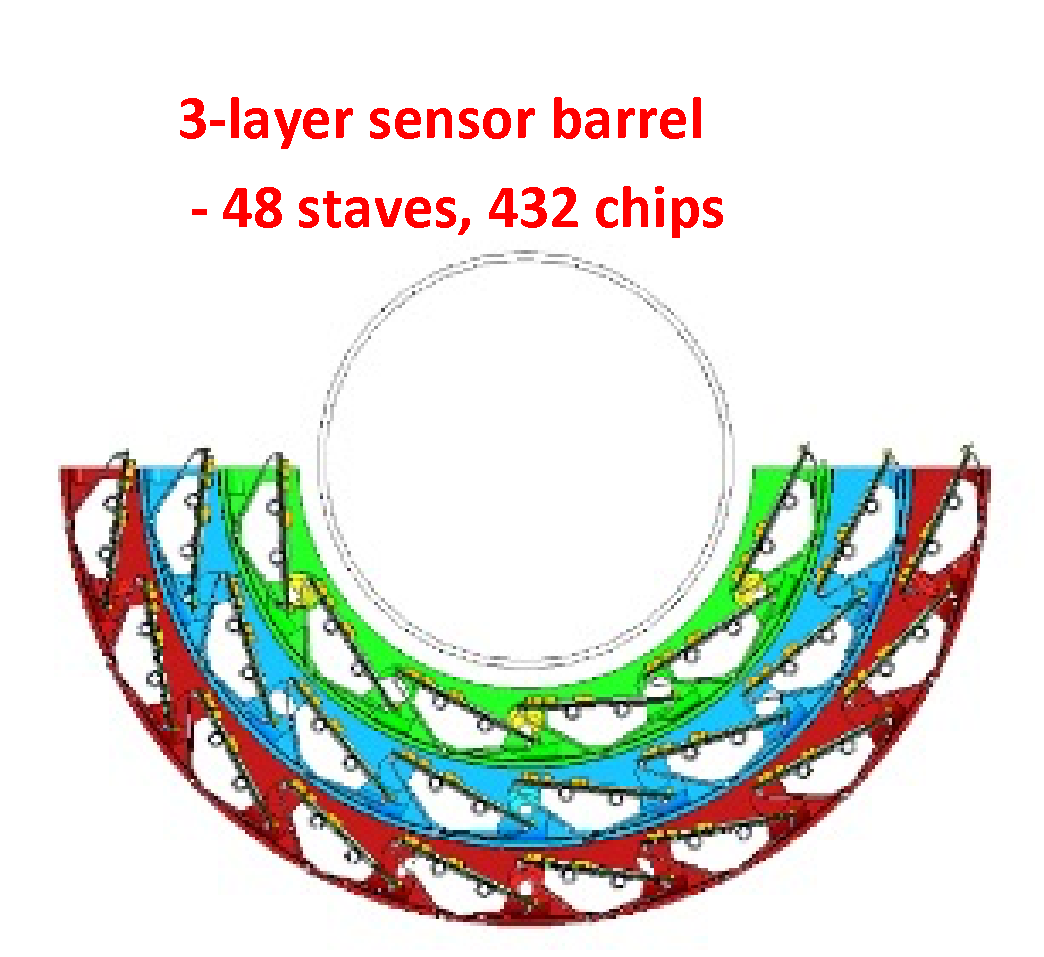 R=2.5cm
Silicon pixels: 
27um x 29um
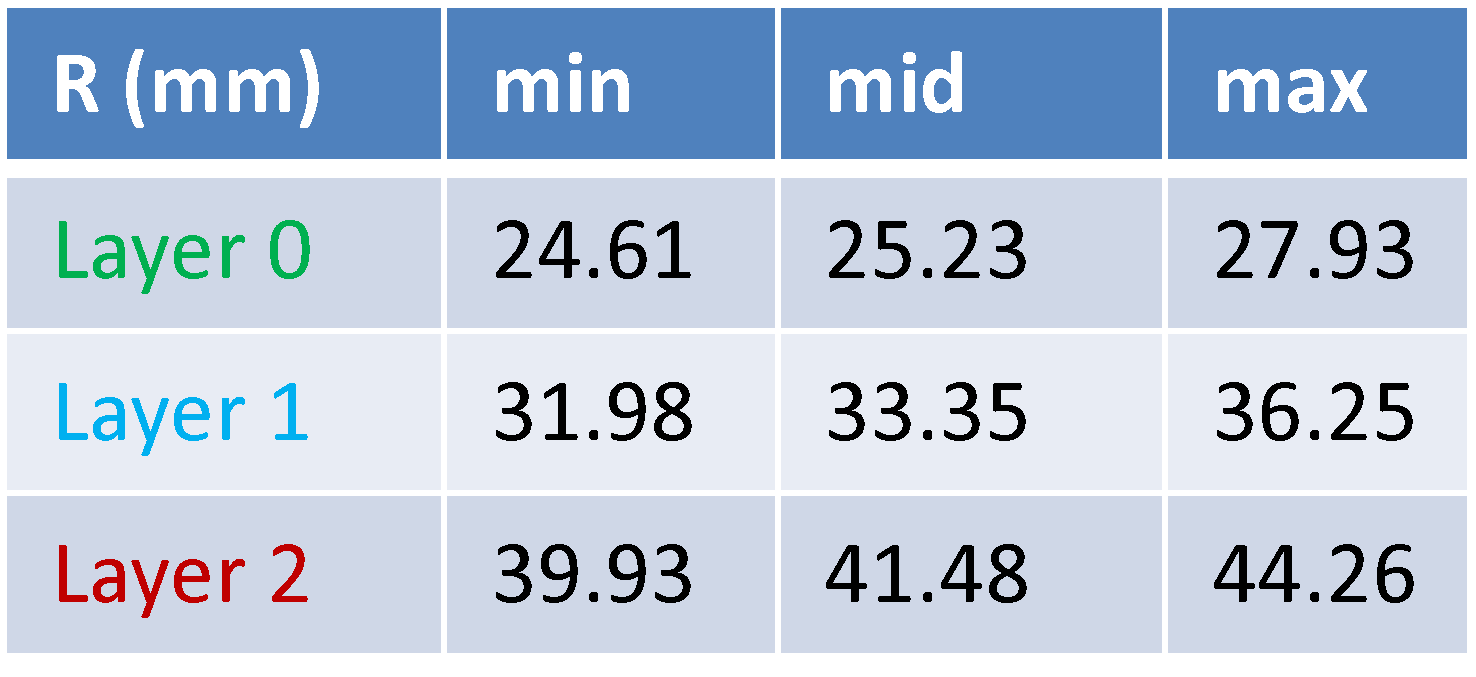 11/9/21
Fast-ML Bi-Weekly
‹#›
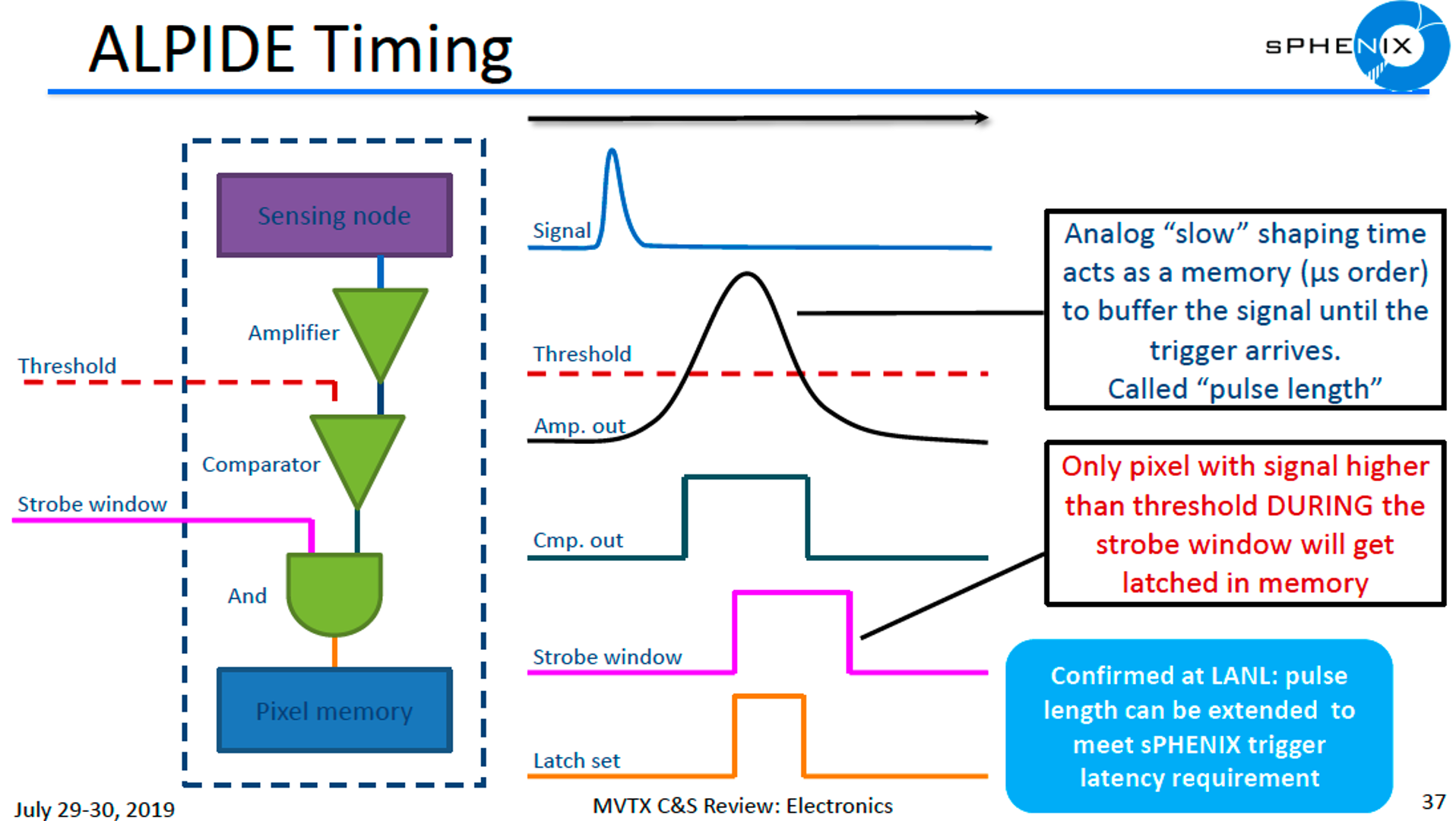 ~10ns
Rising 1~2us
Width ~5us
~Readout
  starts
~5us
‹#›
MVTX Readout, Power and Controls
MVTX hits arrival @FELIX
>~2 us after collisions 
     (dep. Readout config)
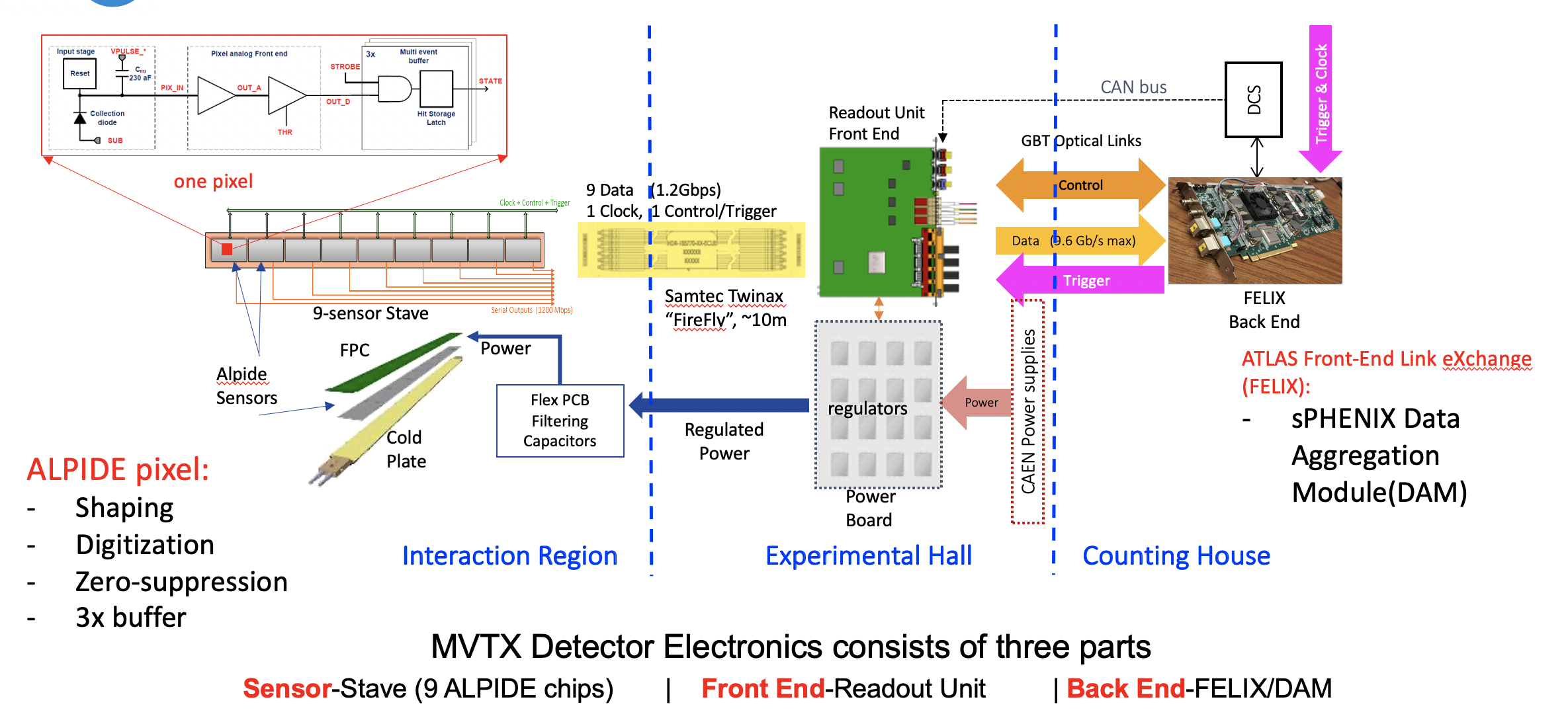 11/9/21
Fast-ML Bi-Weekly
‹#›
FPHX: used successfully in FVTX/PHENIX tracker
 Strip sensor: 
      AC-coupled silicon sensor,  standard HPK silicon sensor design (78 um) 
HDI: conservative copy of FVTX/PHENIX
CFC-Stave: NEW design
iHCAL
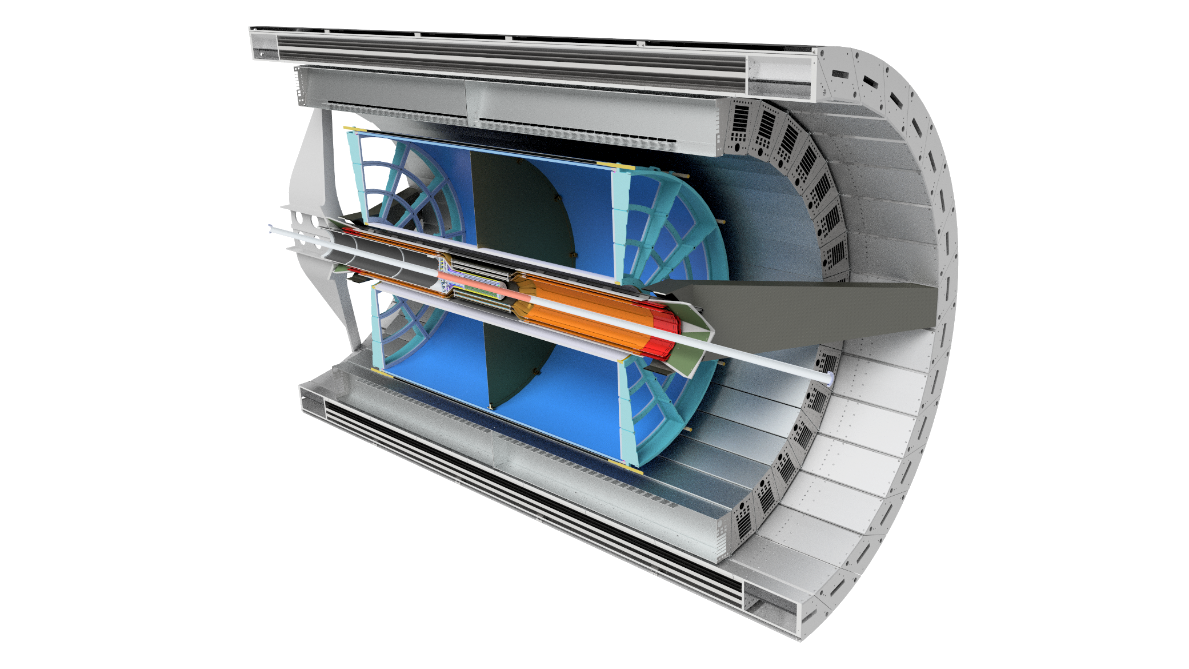 EMCAL
TPC
MVTX
INTT: Two Silicon Strip Barrels
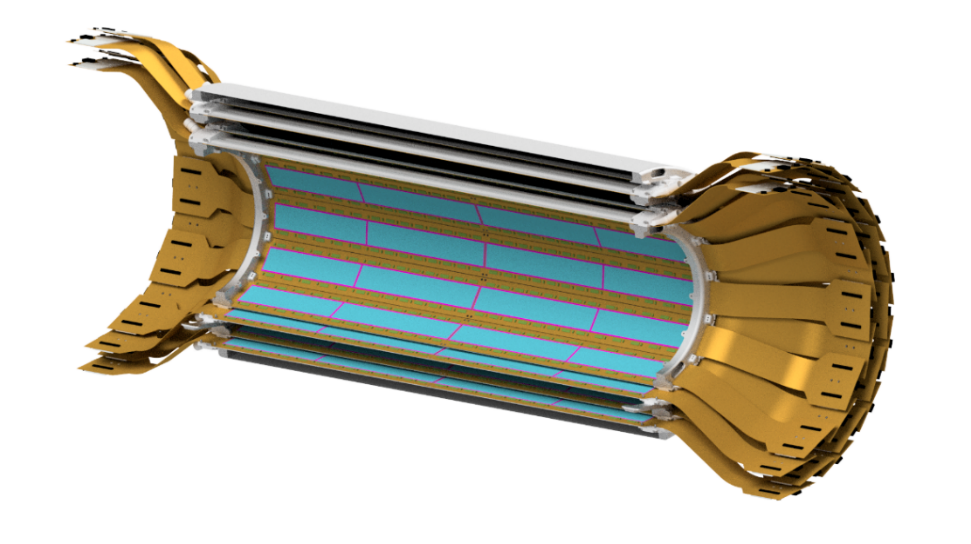 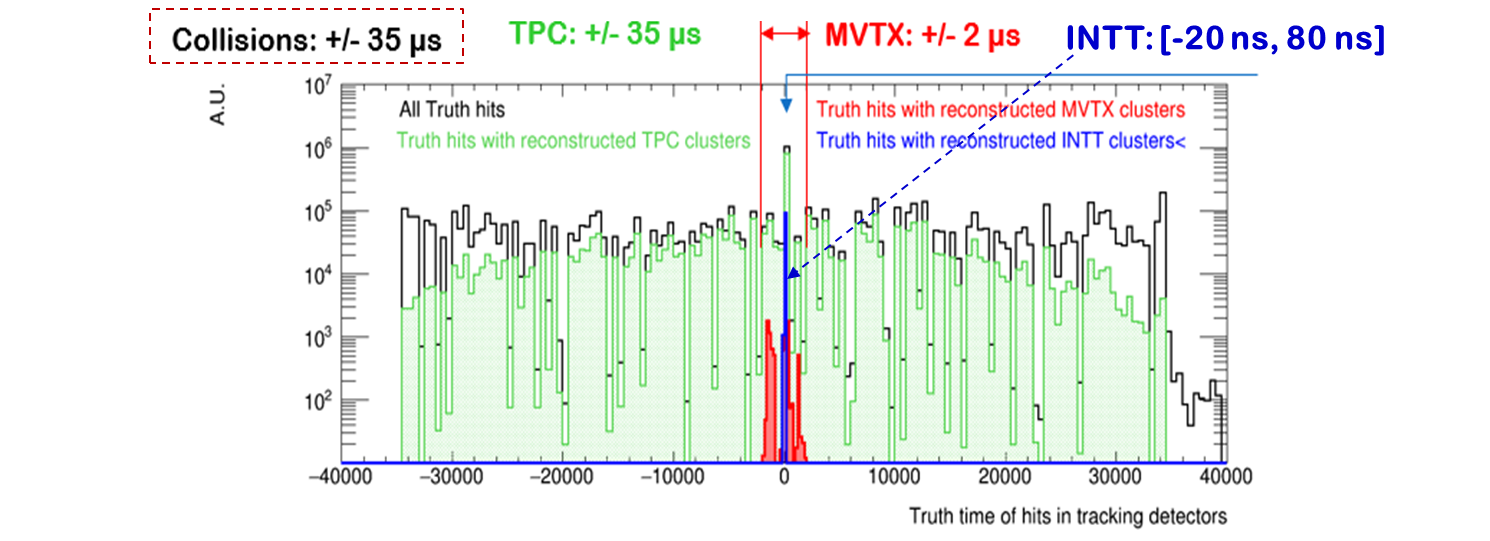 ‹#›
Fast-ML Bi-Weekly
11/9/21
INTT Ladder Electric Components
Tracking System: MVTX+INTT+TPC
INTT Full Ladder
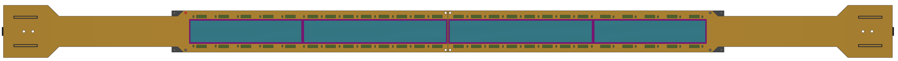 Type-B
Type-A
1. Silicon strip sensors
3. HDI Readout Cable
2. FPHX Chips
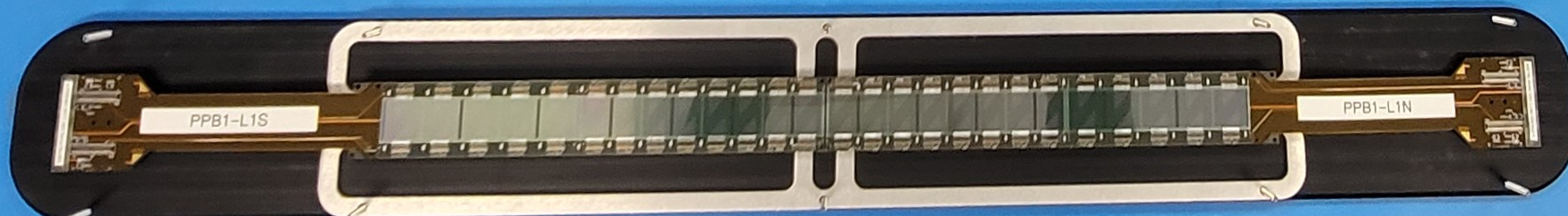 Type-A
Type-B
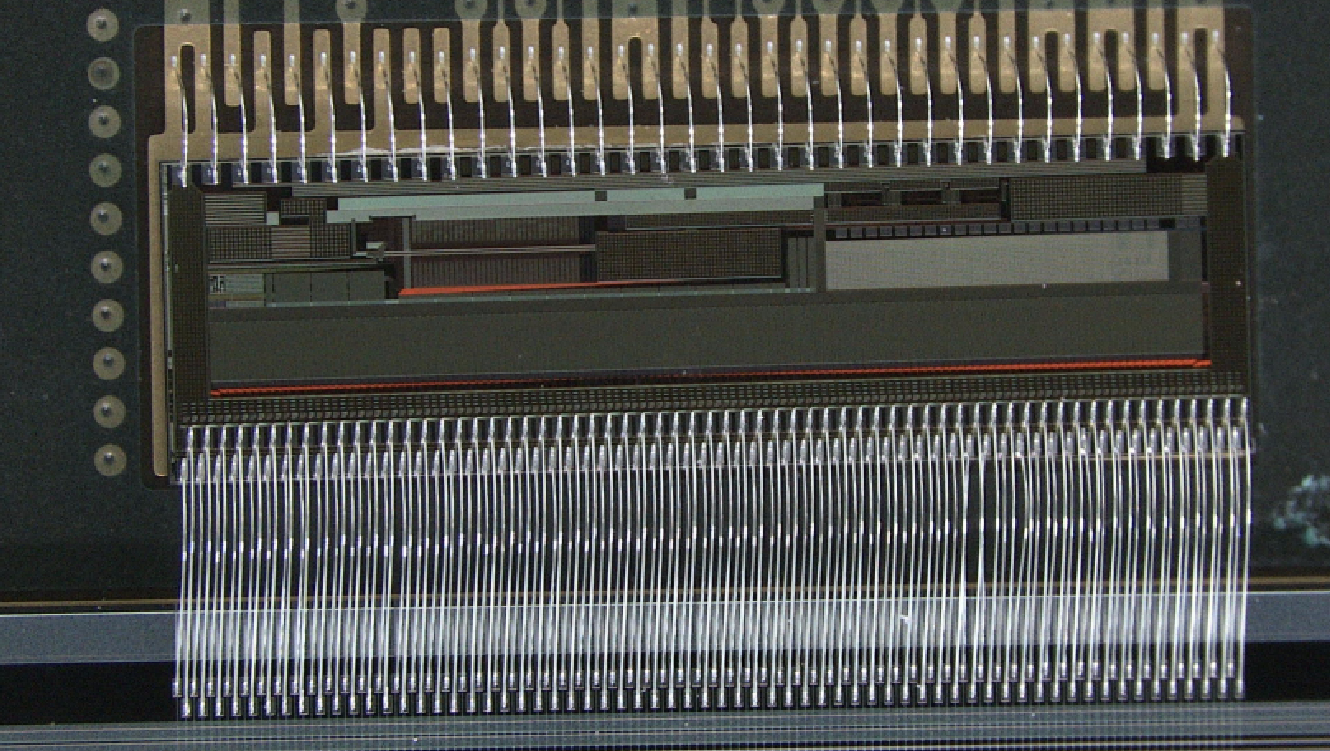 Wirebonding
(silicon-FPHX)
FPHX Chip
Wirebonding
(FPHX-HDI)
11/9/21
Fast-ML Bi-Weekly
HDI
‹#›
FPHX Chip (Analog Section)
Vref
+
Shaper
_
Comp
Integrator
Input
Vth0
Comp
Vth1
Comp
Vth7
Tracking System: MVTX+INTT+TPC
T-peak ~ 60 ns (programmable)
128 channel
46, 50, 60, 67, 85, 100, 150, or 200 mV/fC
60 ns peak time (rt- pgmbl)
3—bit ADC (th-pgmbl)
Optimized to 1 to 2.5 pf input
115e + 134e/pf
~ 70 to 140 μW/ch (dep. gain)
Program gain and Vref
Disc outputs
3-bit ADC
At max. input transistor bias of 38uA:  115e + 134e/pF
Silicon strip + readout line capacitance ~ 6pF
Predicted noise ~ 115e + 134e/pF * 6pF ~ 1,000e
Signal ~ 20,000e 
Expected S/N ~ 20/1
11/9/21
Fast-ML Bi-Weekly
Programmable Thresholds
‹#›
FPHX Chip (Digital Section)
Tracking System: MVTX+INTT+TPC
Analog
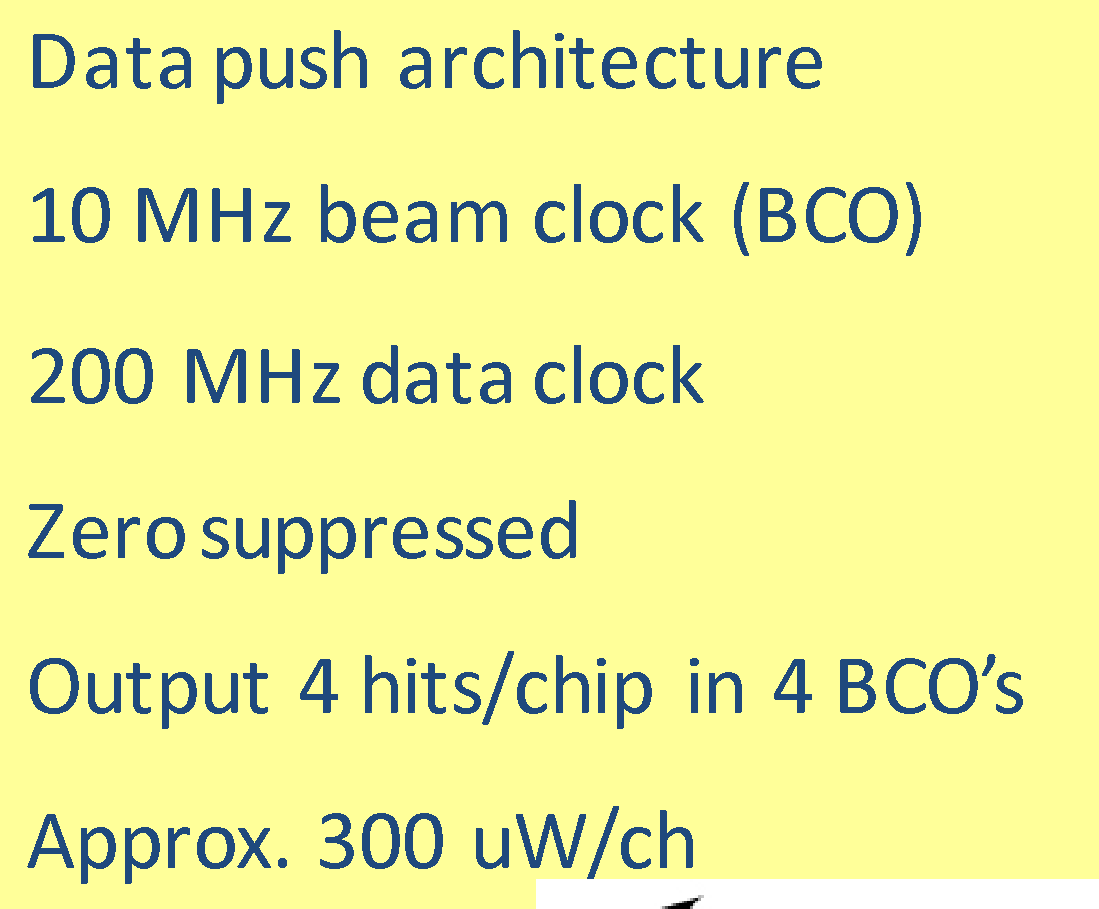 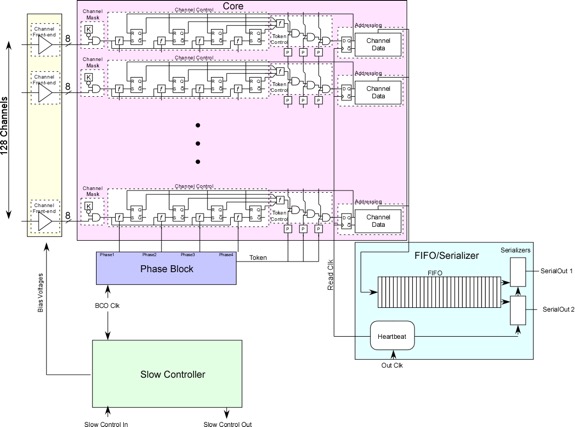 Data Processing
Data Output
20 bit Serial data word structure
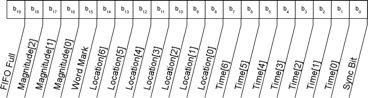 11/9/21
Fast-ML Bi-Weekly
‹#›
SMART Trigger R&D: sPHNEIX as a Test Bench
Readout time:
MVTX: >2us  (goal ~6us?)
INTT: ~ 0.4us (4 BC)
11/9/21
Fast-ML Bi-Weekly
‹#›
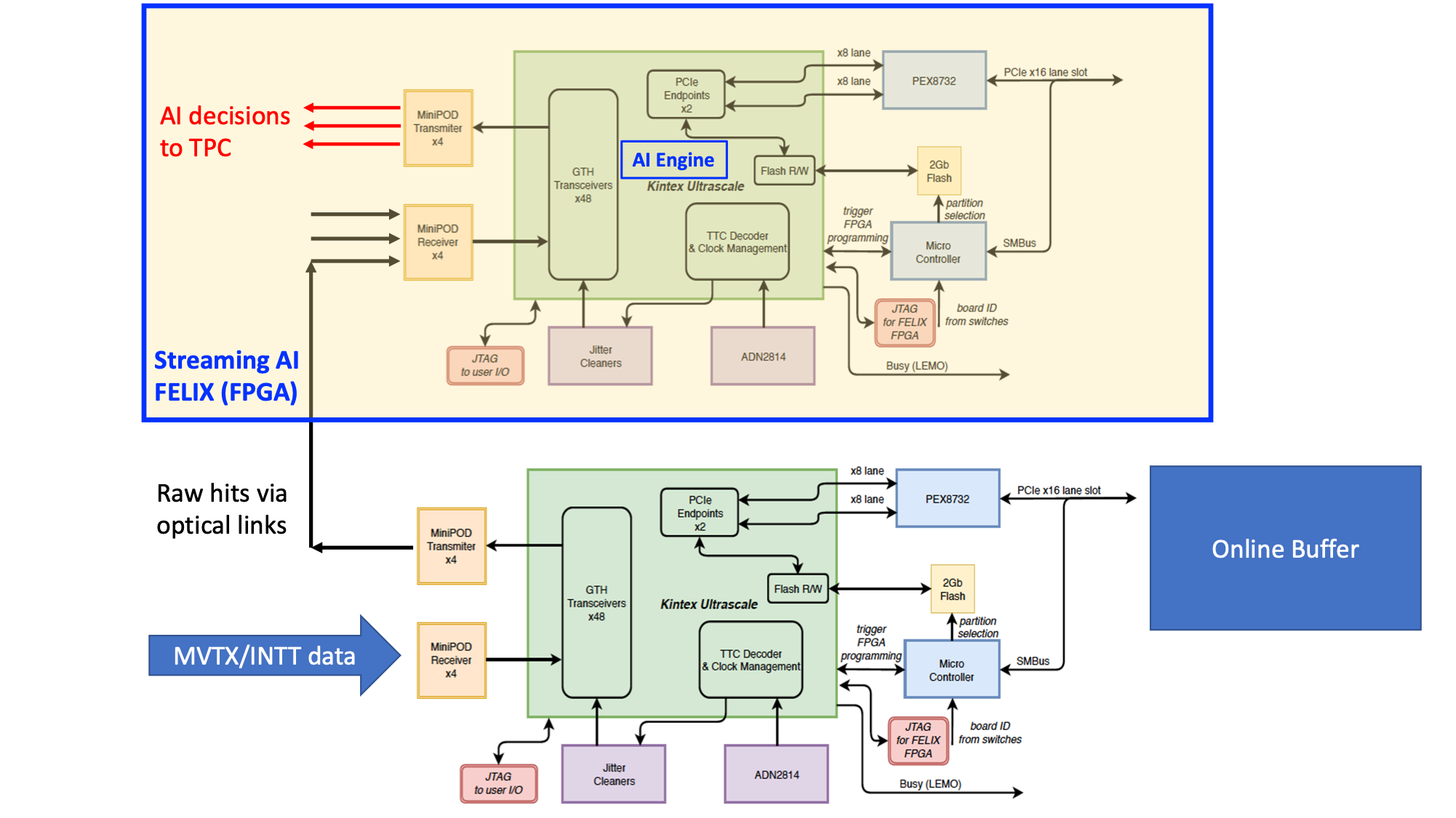 Two FELIX 
Boards, v2.0
FELIX v1.5/v2.0 
Or
gFEX like?
CMS trigger board (96 IOs)

- gFEX’ w/ 2 FPGAs
“GCM”… 

- Newer FELIX version, more powerful FPGA chips
48 inputs
(MVTX:3xN)
(INTT: 4xN’)
(N, N’)
[8b/10b]
(N,N’)
Do simple data re-arrangement on FELIX 
and send them to TRIG/FELIX with 8b/10b, 
reduced the fibers from 24 to N (MVTX)
-MVTX/RU
-INTT/ROC
MVTX: 8 (staves) x 3 (GBT) = 24
INTT:   TBD
11/9/21
Fast-ML Bi-Weekly
‹#›
Data Throughput Estimation: MVTX and INTT
One FELIX(v2.0) raw data throughput from 8 MVTX staves:

One MVTX FELIX connected to 8 RUs (Staves) via 3 (GBTx) optical-links per RU:

8 (staves) x 3 (GBT links) x 80bits(GBT payload) x 40 MHz 
   = 8 x 3 x 3.2 Gbps ~ 75Gbps
(4.8Gbps optical link speed)

Total MVTX data:
6 (FLX) x [8 x 3 x 3.2 Gbps] = 6 x 75Gbps ~ 450 Gbps
Total INTT data:?? ~Small fraction of MVTX (<30%?)

Could fit within 2 FELIX cards:  
9.6Gbps x 0.8 per fiber x 48 fiber per FLX ~ 368 Gbps
0.5x(MVTX + INTT) = 220Gbps + XXX_INTT < 350Gbps
One FELIX v1.5 and Two FLX v2.0 @LANL
48 IO ports: 
MVTX:  6 FELIX v2.0 (47 ports, one used for GTM communication, only 24 used)
INTT: 8 FELIX v2.0 (47 ports, # used?)
11/9/21
Fast-ML Bi-Weekly
‹#›
Backup slides
11/9/21
Fast-ML Bi-Weekly
‹#›
3.01: INTT Two Barrels Specification
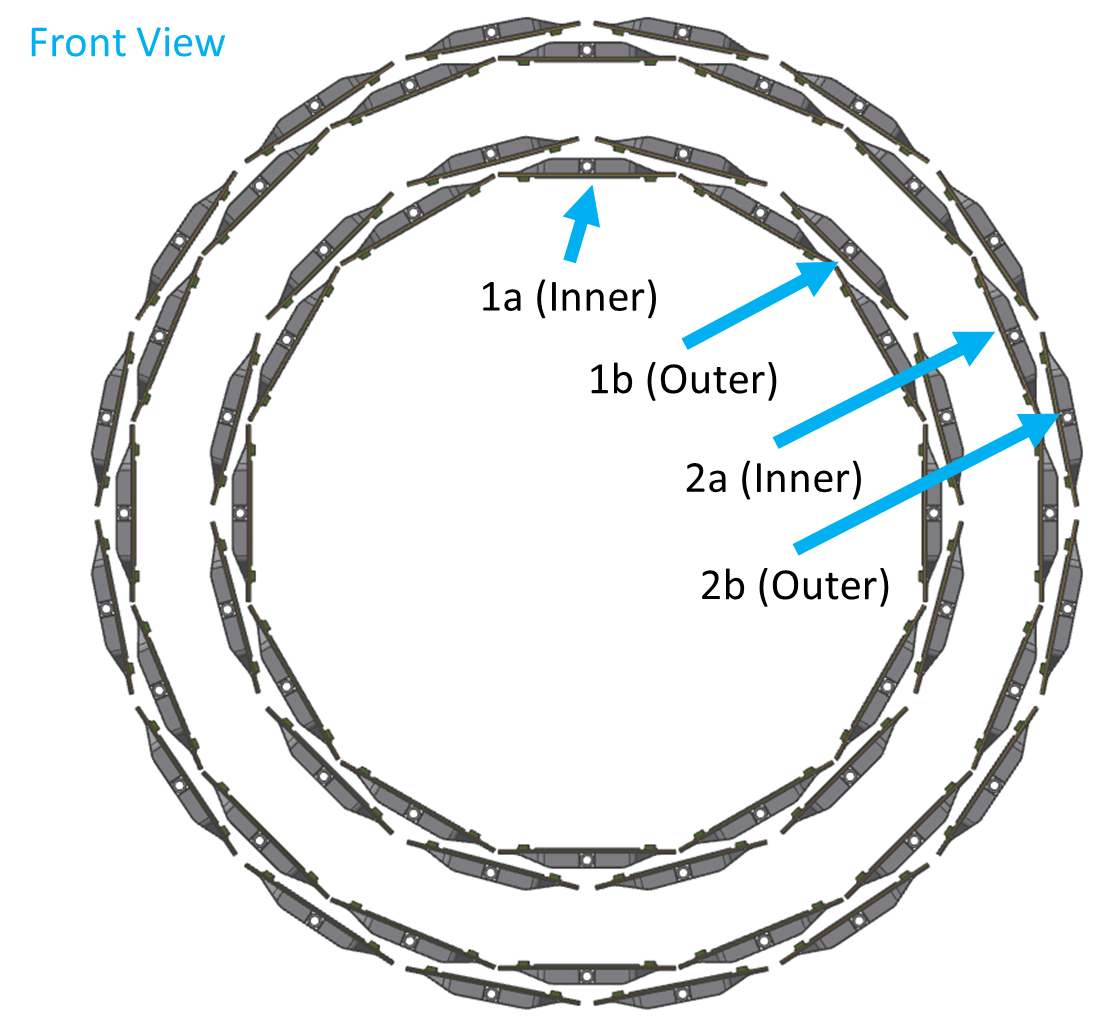 Two Barrels
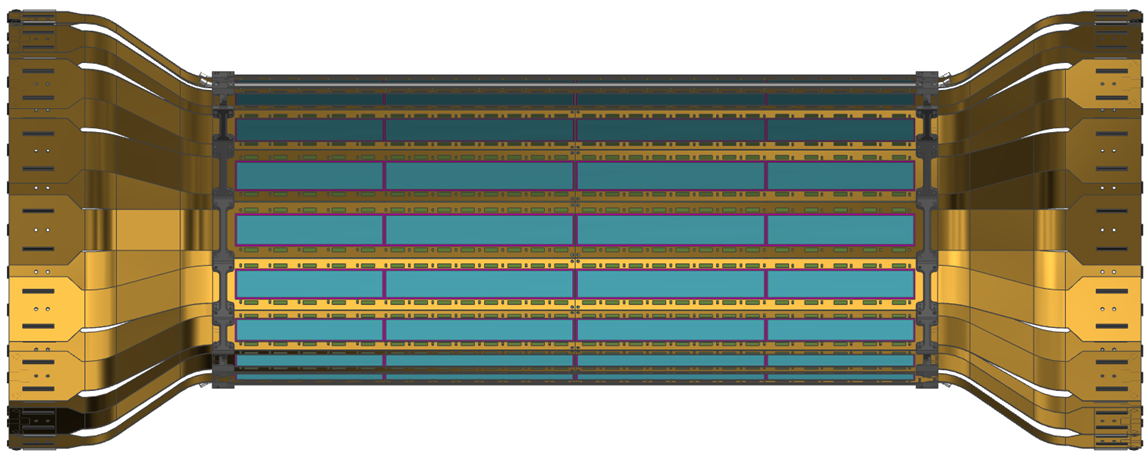 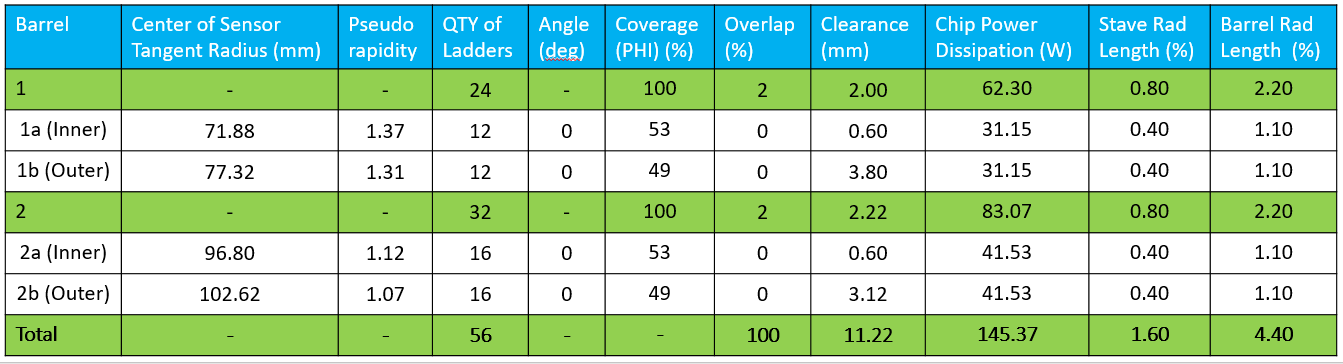 11/9/21
Fast-ML Bi-Weekly
‹#›
Silicon Strip Sensors (Hamamatsu)
Tracking System: MVTX+INTT+TPC
Type-B (5 x 2 cells)
Type-A (8 x 2 cells)
19.97mm
100mm
128mm
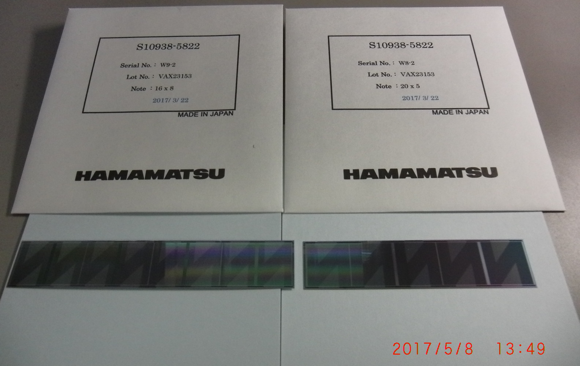 φ-direction
9.984mm
Single cell
A: 16 mm (B:20 mm)
Single cell geometry (active region): 
128 strips (better resolution in φ-direction)
Strip width = 78 μm
φ-length = 78 μm x 128 strips x 2 cells =19.97 mm
z-length = A: 16  mmx 8=128 mm 
                  B: 20 mm x5=100 mm
Type-B
Type-A
11/9/21
Fast-ML Bi-Weekly
‹#›